Colorado Updates: 2011 Health Report Card & Payment Reform
April 4, 2012
Colorado AHEC Series
Today’s Discussion
2011 Colorado Health Report Card

Payment Reform in Colorado
2
The 2011 Colorado Health Report Card
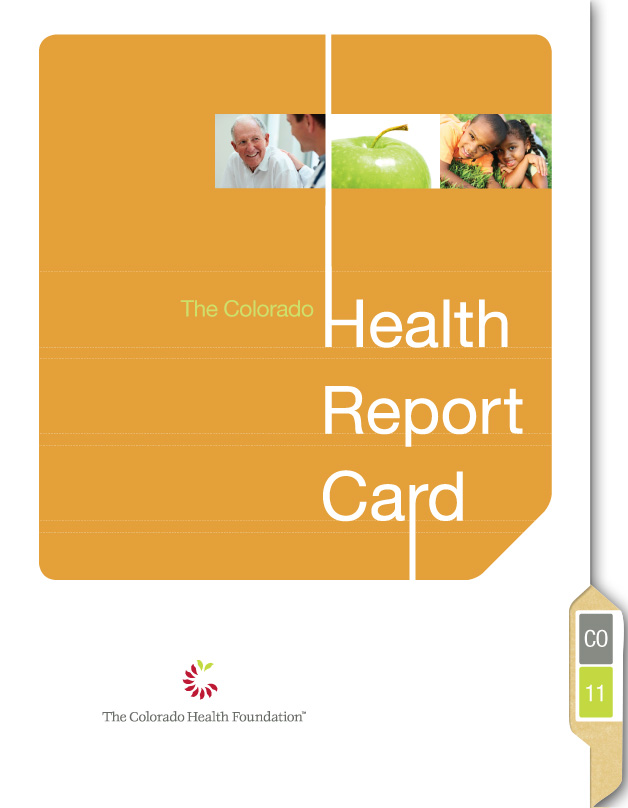 Methodology
2011 Report Card includes 38 indicators grouped into 5 life stages





Grades are based on Colorado’s ranking among states using most recent data available
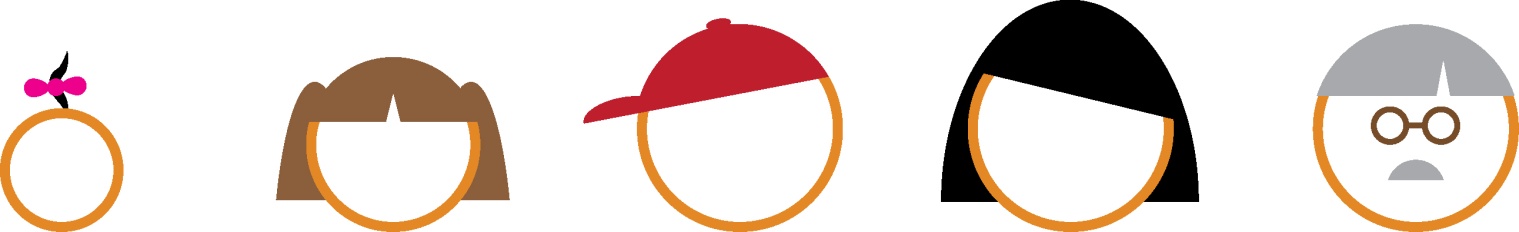 Healthy 
Beginnings
Healthy 
Children
Healthy 
Adolescents
Healthy 
Adults
Healthy 
Aging
A			B			C			D			F
Top 10
states
Bottom 10
states
What We Measure
Prenatal care and healthy babies
Vaccinations
Insurance status
Primary, preventive, oral health
Exercise and obesity
Poverty rates
Smoking and sex
Chronic disease
Middle of the Pack
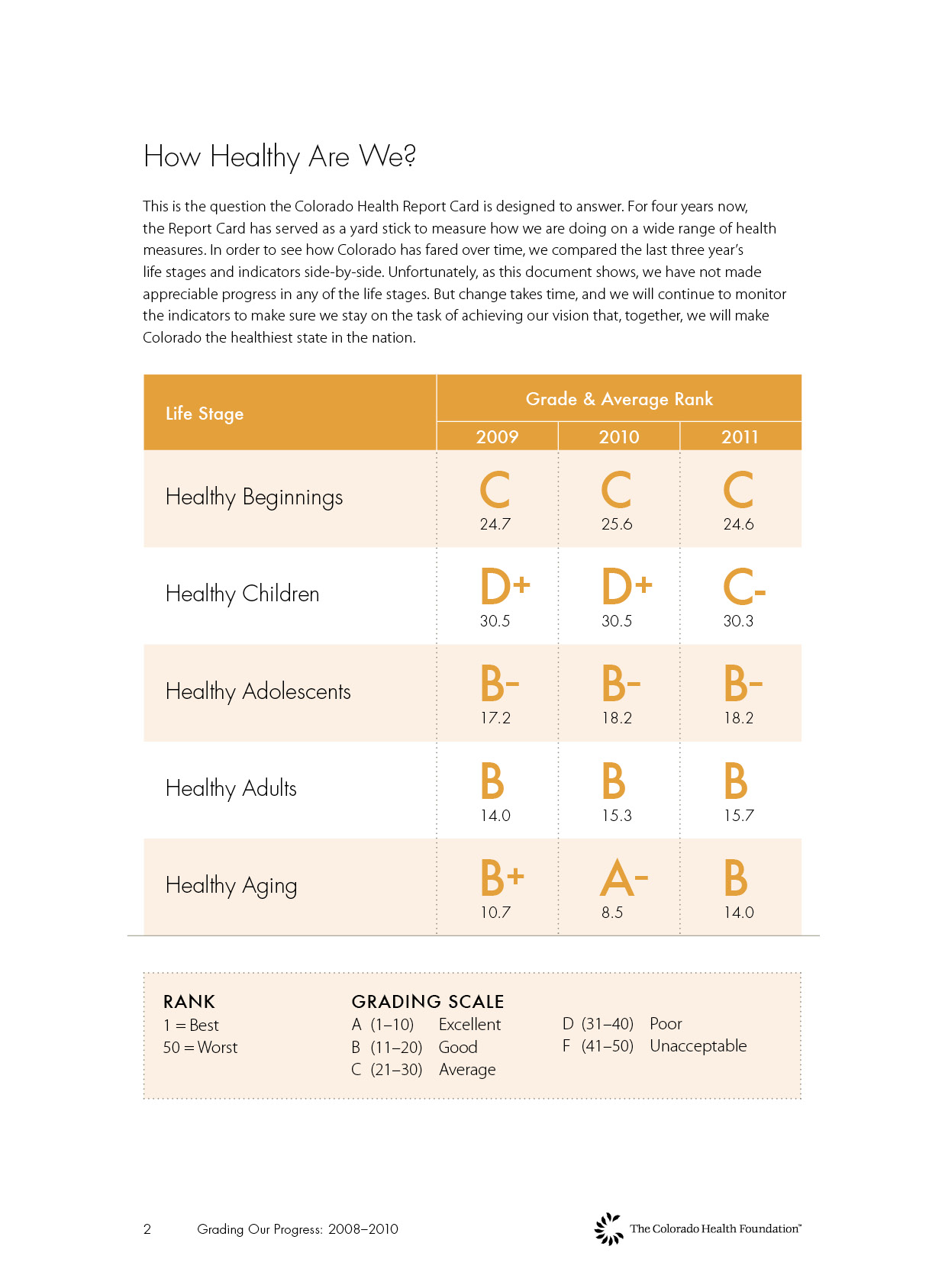 Highlight #1:  Immunizations
Colorado, 2003-2010
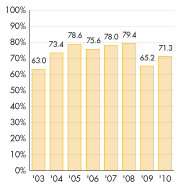 Nation, 2010
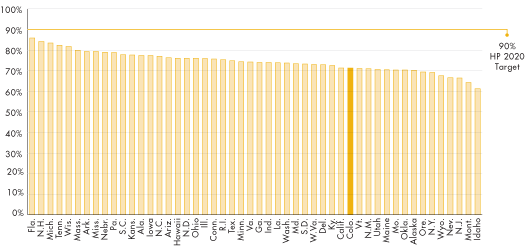 Highlight #2: Uninsured Kids
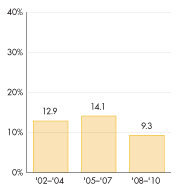 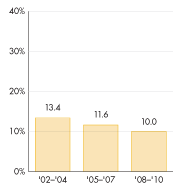 Adolescents (ages 13-17)
Children (ages 0-12)
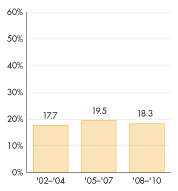 Adults (ages 18-64)
Highlight #3: Adult Obesity
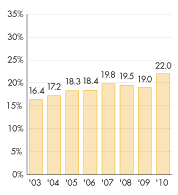 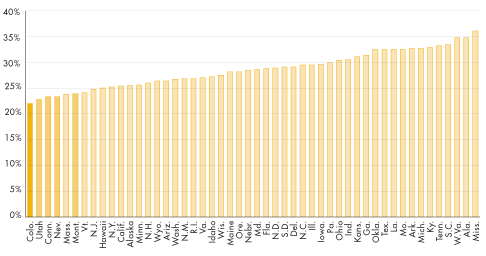 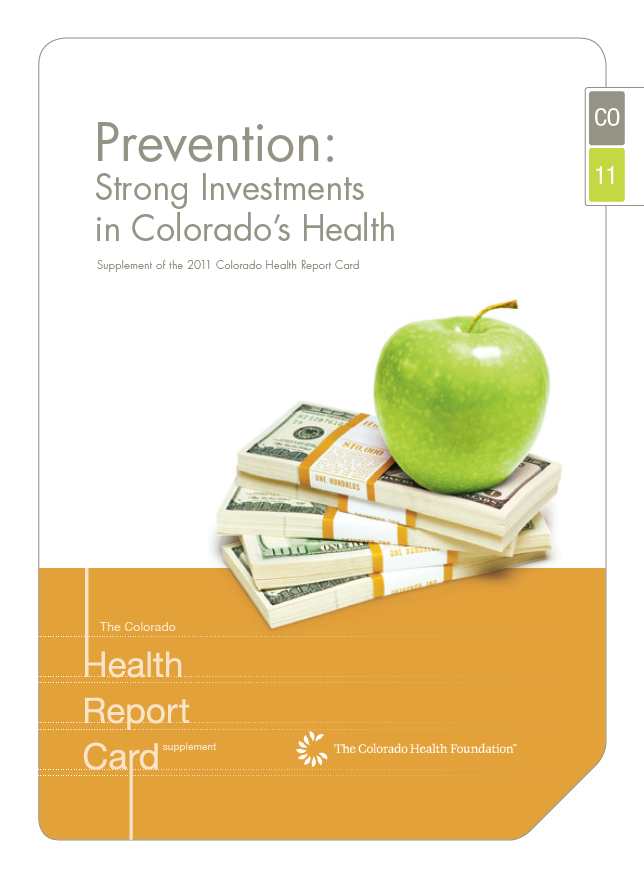 Prevention:  Strong Investments in Colorado’s Health
The Case for Prevention Investment
www.ColoradoHealthReportCard.org
On the Front Lines of Payment Reform
Payment Reform Initiatives in Colorado
14
Goal of Payment Reform: The Triple Aim
15
Health Care Expenditures Comprise a Growing Sharing of Our Economy
16
Emphasis on Care Coordination
The Current Delivery System is Fragmented
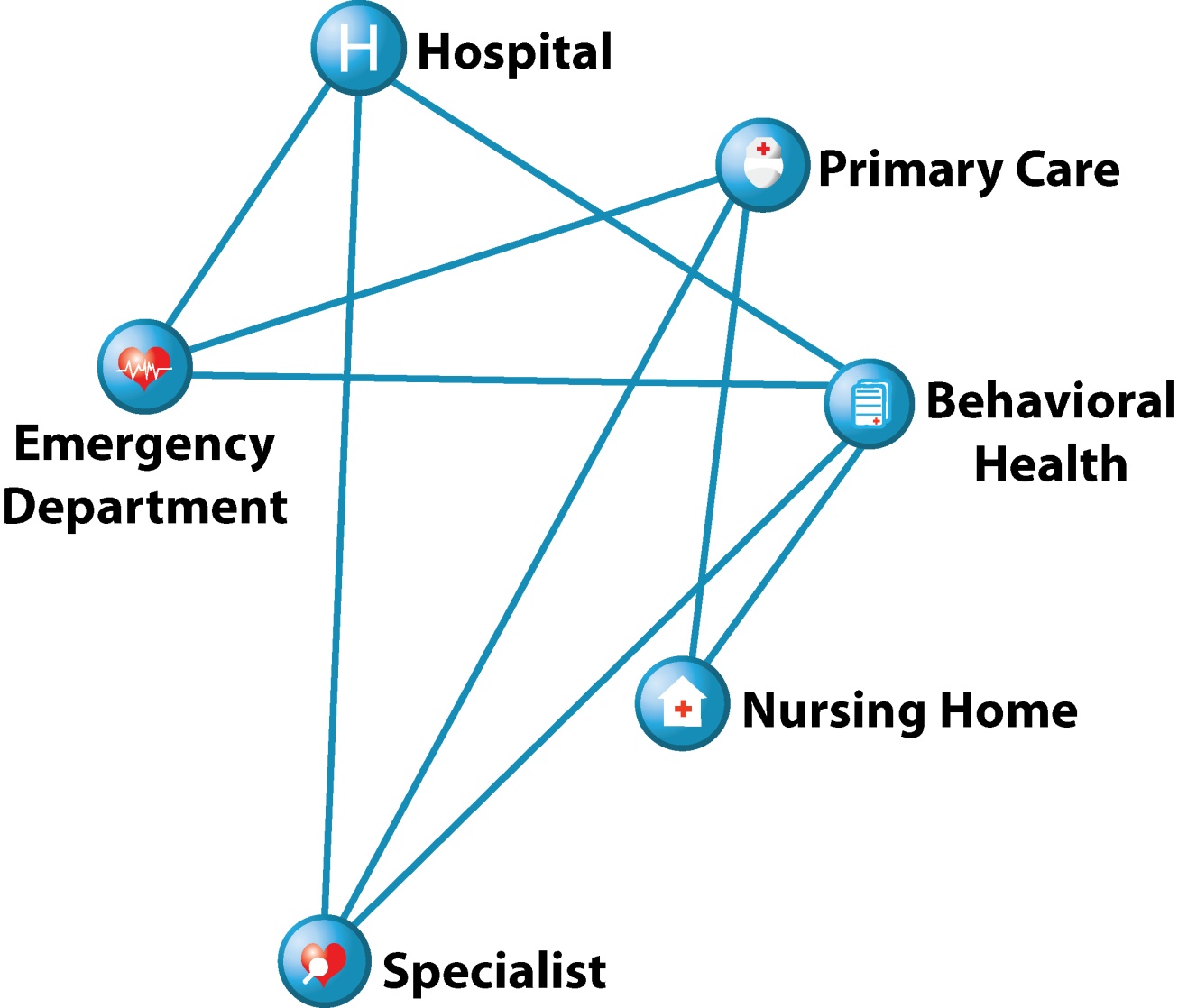 Primary care providers may be unaware their patient has been to the hospital.
Patients may be subjected to unnecessary, repetitive tests.
A Dartmouth Institute study suggests 30 percent of care is unnecessary.1
1 The Dartmouth Institute, “Reflections on Geographic Variations in U.S. Health Care”, 2010.
18
Medical Homes
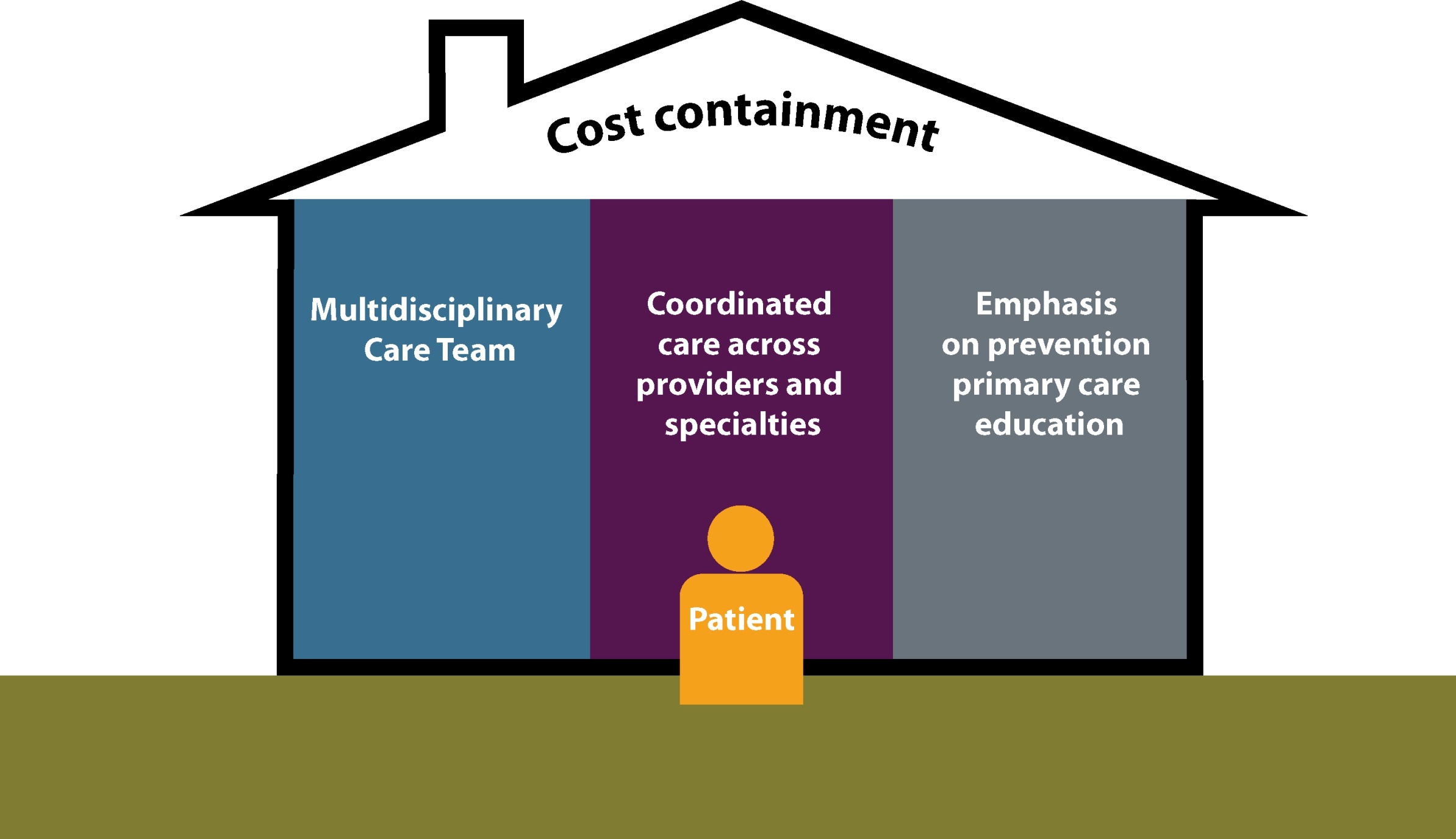 19
Medicaid Accountable Care Collaborative
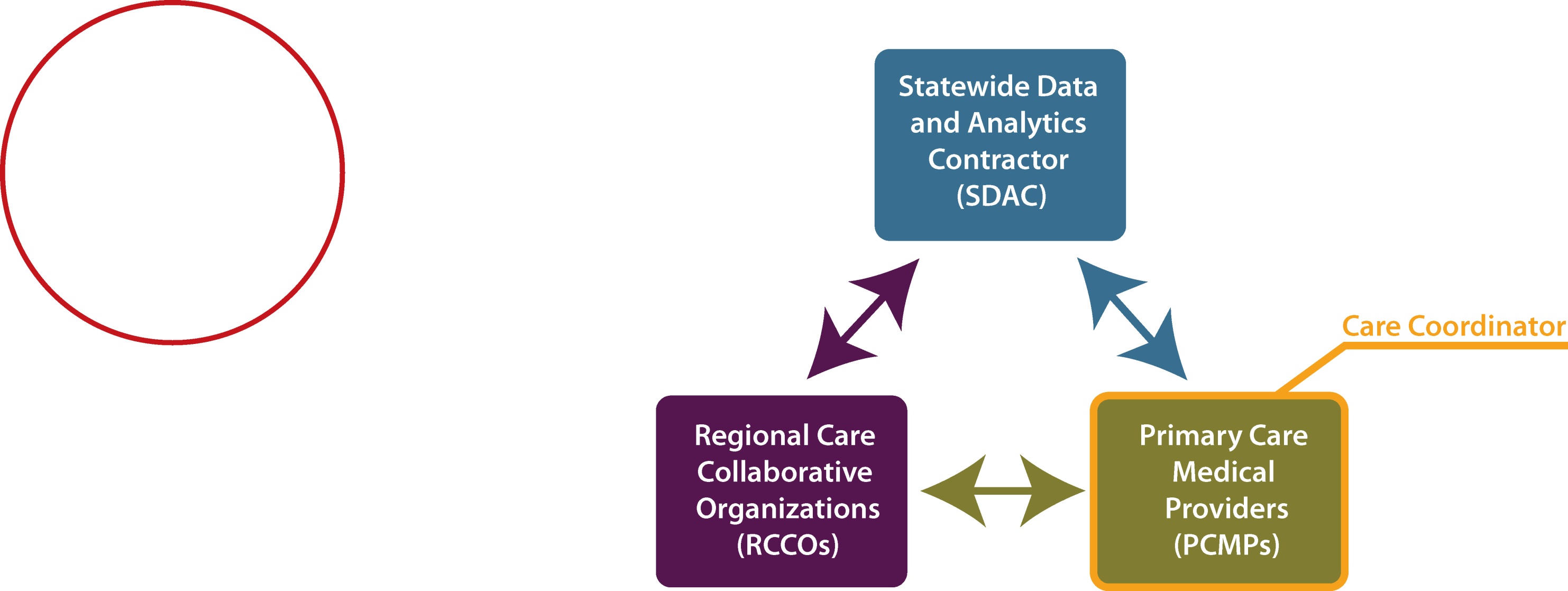 20
The Good News on Medical Homes
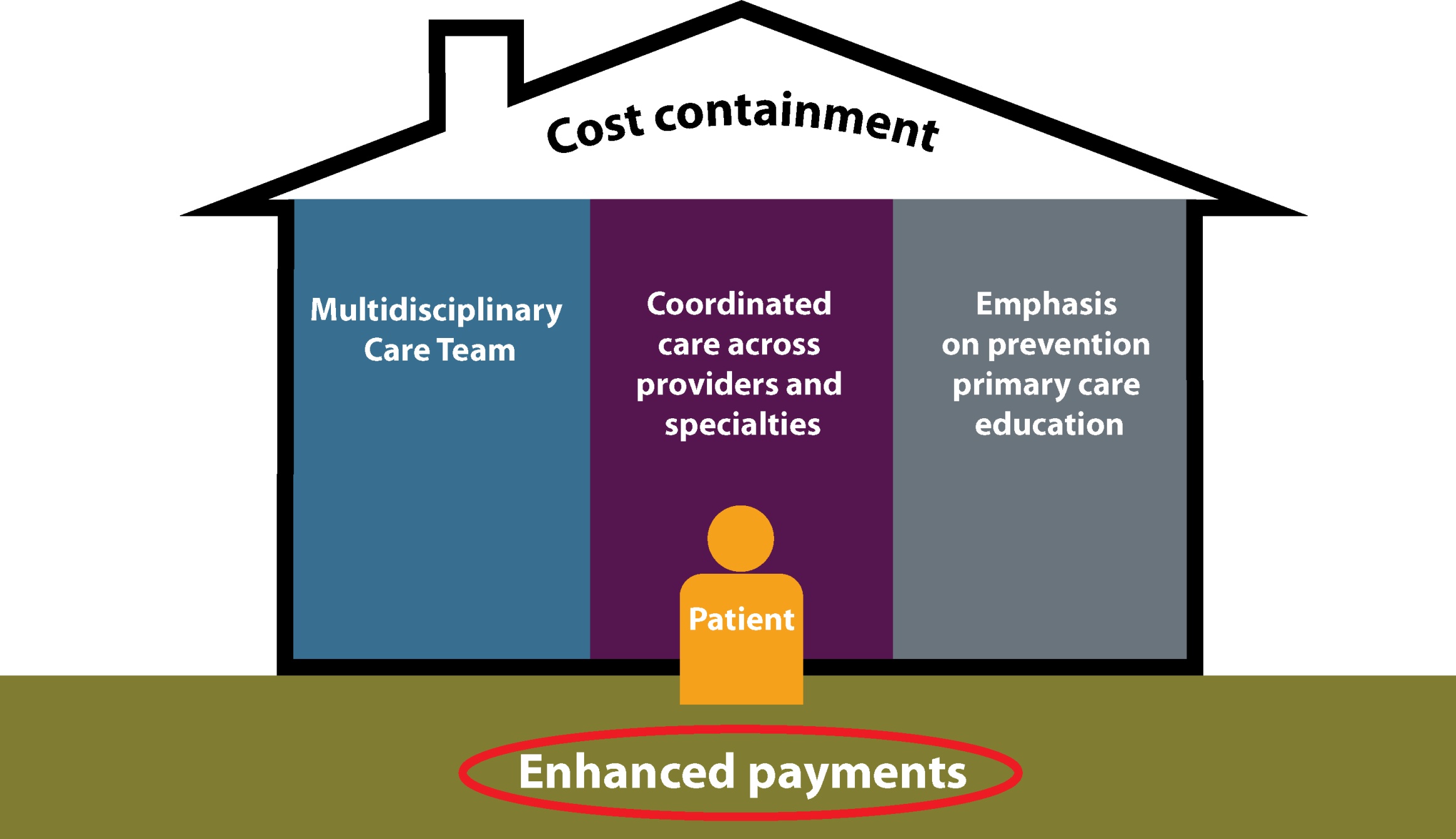 21
Payment Shifting from Volume to Value
Payment Reform: Moving From Volume to Value
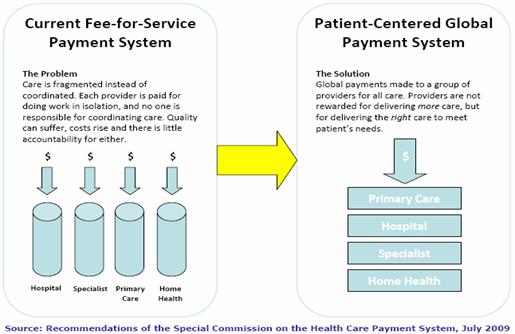 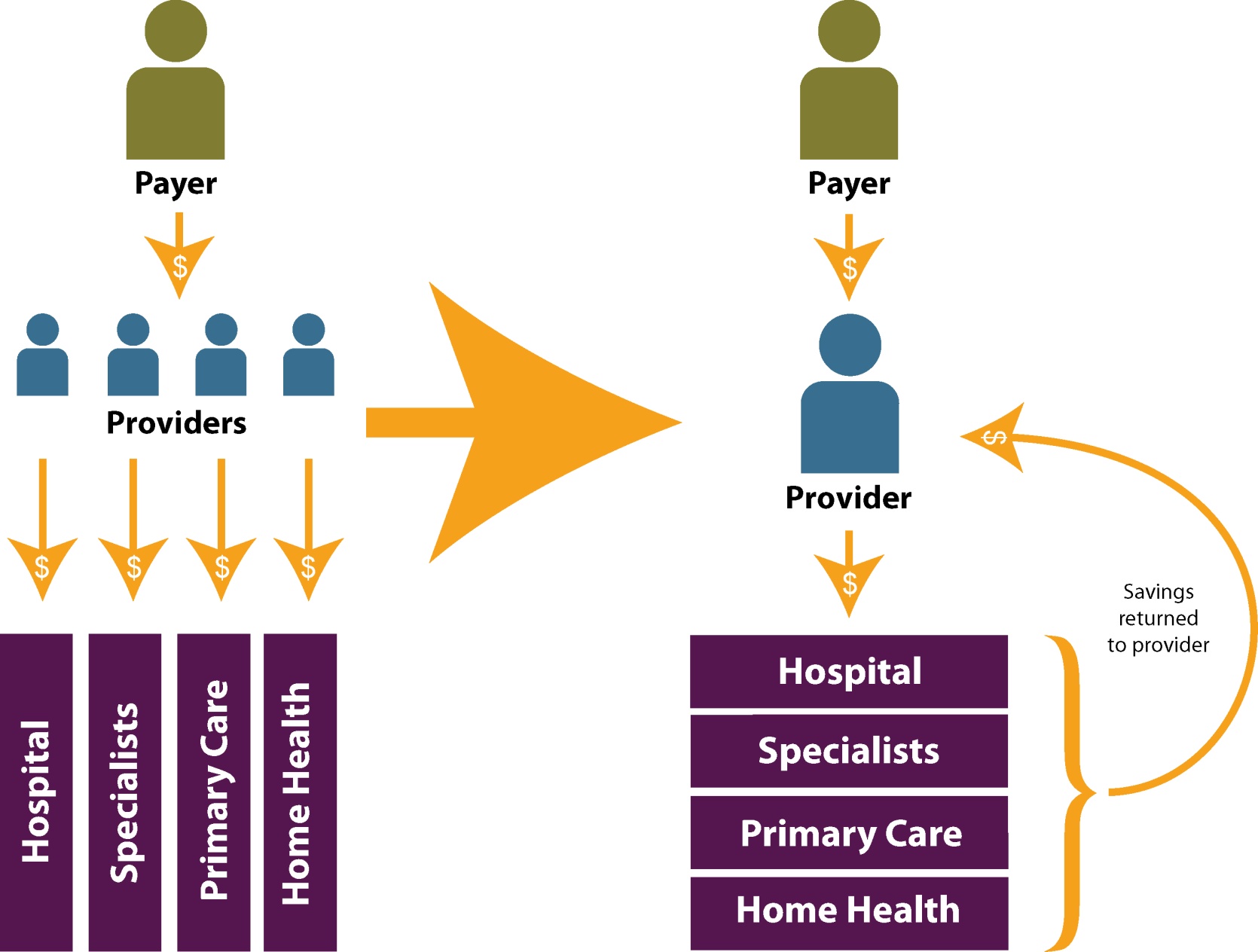 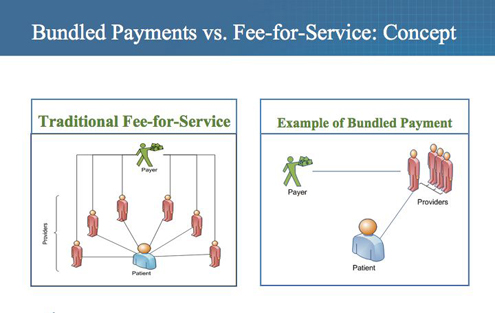 23
Bundled & Global Payments
24
Role of Data and Information
“Hot Spotters”
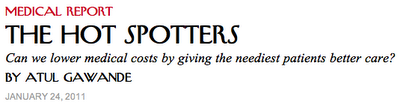 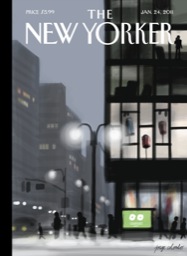 26
On the HIT Horizon
27
Medicaid Accountable Care Collaborative
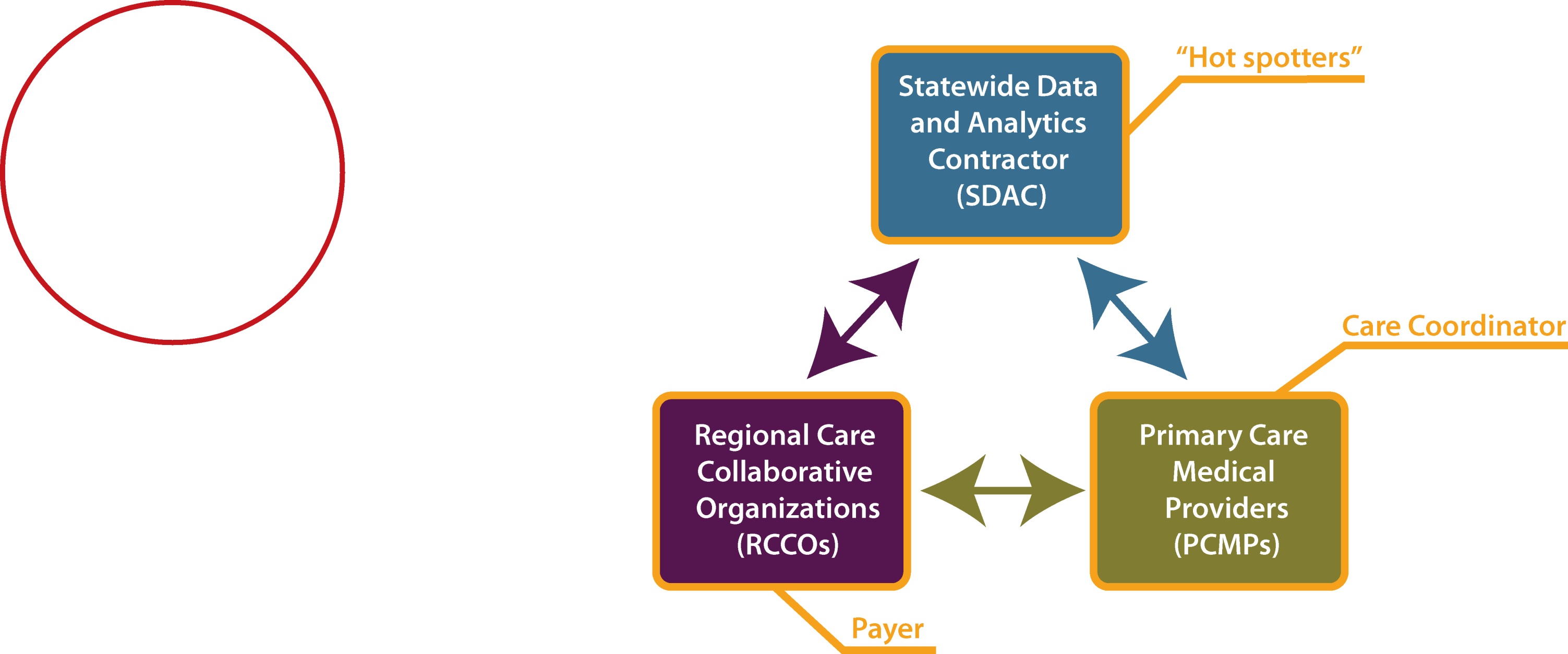 28
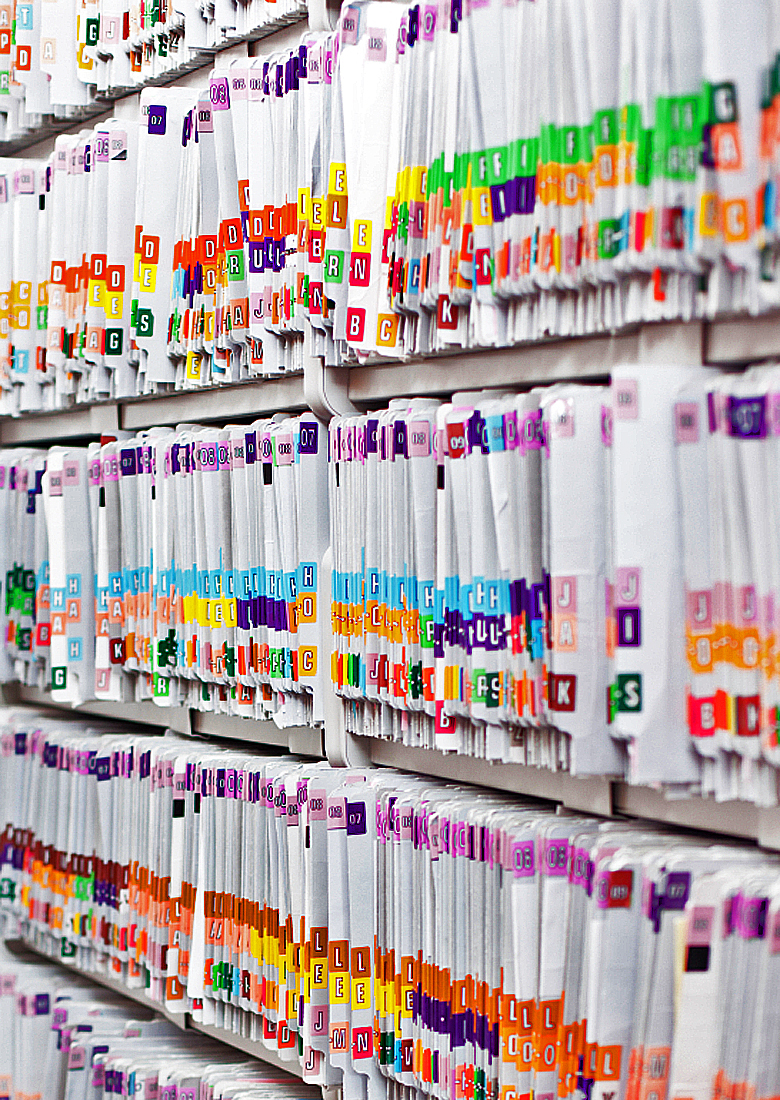 Sara Schmitt   720.382.7081   schmitts@coloradohealthinstitute.org